A foundation model for generalizabledisease detection from retinal images
Impact Factor of 50.5
456 Citations
Accepted: 18 August 2023
GitHub
Introduction to RETFound
✅ Medical AI can detect eye and systemic diseases using retinal images
❌ Existing models:
Require lots of expert-labeled data
Are task-specific
Lack generalizability across clinical tasks
[Speaker Notes: However, the scarcity of experts with domain knowledge cannot meet such an exhaustive requirement,
leaving vast amounts of medical data unlabelled and unexploited.]
RETFound:
Trained on 1.6 million unlabelled retinal images
Uses Self-Supervised Learning (SSL) 
Fine-tuned with minimal labeled data for many downstream tasks
SSL is a machine learning method that learns from unlabeled data by solving artificial “pretext tasks”
[Speaker Notes: Supervised Learning:“This is the most traditional approach. The model learns from labeled data — for example, images that are tagged as ‘cat’ or ‘dog.’ It’s very powerful but depends heavily on having large, high-quality labeled datasets, which is often a limitation in medical domains.”
Unsupervised Learning:“This method doesn’t use any labels. Instead, it tries to find patterns or structure in the data — like grouping similar images together. It’s useful for exploring data or clustering, but it doesn’t directly learn to predict anything.”
Self-Supervised Learning (SSL):“This is in between. It also uses unlabeled data, but it creates its own labels by setting up pretext tasks — like hiding part of an image and asking the model to predict it. This helps the model learn meaningful features, which can later be fine-tuned with just a small amount of labeled data. That’s exactly what RETFound uses.”


A pretext task is a fake or artificial task used in self-supervised learning (SSL).It's not the final goal, but it's designed to help the model learn useful features from data without any labels.
🔍 Why do we use pretext tasks?
Because in SSL, we don’t have labeled data (like “diseased” or “not diseased”).
So instead, we:
🔁 Create a task from the data itself, so the model learns by solving it.]
The Two Main Types of SSL
1. Contrastive SSL
2. Generative SSL
1. Contrastive SSL
Goal: Teach the model to tell which images are similar and which are different.
How:
1. Take one image Call it Image A.
2. Make two slightly different versions of it (Cropping, Brightening, Rotating)
Now you have:
A1 = first version of the image
A2 = second version of the same image
	 These two are called a positive pair — they come from the same source.
3. Also pick a completely different image (Image B)
That becomes a negative example
Popular methods: SimCLR, MoCo, DINO, SwAV
2. Generative SSL
Goal: Teach the model to understand the structure of an image by making it rebuild or predict missing parts.
How:
Take an image → mask part of it (e.g., 75% of the pixels).
Ask the model to guess what the missing parts should look like.
Popular method: Masked Autoencoder (MAE) ← used in RETFound
The model must understand what the whole retina should look like to successfully fill in the blanks — so it learns detailed anatomical and disease-related features.
How RETFound was created
1. Start with Self-Supervised Learning (SSL)
They used Masked Autoencoder (MAE) SSL method 
They created two separate RETFound models using two types of images
Retina Images:
Colour Fundus Photography (CFP)→ It's a regular 2D color photo of the back of the eye (retina).→ Shows blood vessels, optic nerve, and surface features.


Optical Coherence Tomography (OCT)→ It's like an ultrasound, but uses light instead of sound to create cross-sectional images.→ Shows detailed layers inside the retina — useful for spotting things like swelling or degeneration.
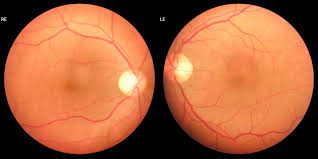 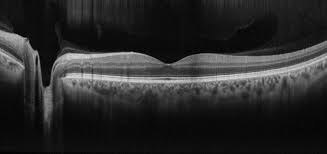 Why it matters?
✅ The retina is part of the brain — literally an extension of the central nervous system (CNS).
By looking at the optic nerve and inner layers of the retina, doctors and AI models can observe signs of brain-related diseases — without needing brain scans or surgery.
That’s why it’s helpful in studying neurodegeneration, like:
Alzheimer’s
Parkinson’s
Multiple sclerosis
It’s non-invasive = no needles, no radiation, just a camera flash.
✅ The blood vessels in the retina reflect the health of blood vessels throughout your body.
If those vessels are stiff, swollen, or twisted, it can signal:
Heart disease
Kidney problems
Hypertension
This is because all blood vessels are part of the same system — changes in one part (the eye) can reflect changes elsewhere.
[Speaker Notes: the optic nerve and inner retinal layers provide a non-invasive view of
central nervous system tissue19–21, and thus a window into neurodegeneration.
Similarly, retinal vascular geometry provides insights into other
vascular organ systems22–25, such as the heart and kidneys


use it to
promote the detection of many diseases.]
How RETFound was created (Continued)
Two-Stage Pretraining
Stage 1: Natural Images
Pretrained using ImageNet-1k (1.4 million natural images)
Helped the model learn basic visual patterns (edges, shapes, textures)
Stage 2: Retinal Images
Then continued SSL training using 1.6 million unlabeled retinal images
904,170 CFP images
736,442 OCT images
Once RETFound was pretrained, they fine-tuned it by labeled datasets for various tasks
RETFound Architecture – Masked Autoencoder for Retinal Image Pretraining
[Speaker Notes: The encoder uses a large vision Transformer58
(ViT-large) with 24 Transformer blocks and an embedding vector size
of 1,024, whereas the decoder is a small vision Transformer (Vit-small)
with eight Transformer blocks and an embedding vector size of 512

Encoder (Left, blue section)
Input: A retinal image that has been split into patches, and 75% of them are masked (hidden).
The unmasked patches (shown in color) are sent into the Vision Transformer (ViT) encoder.
The encoder processes these visible patches with:
Position embeddings
Retinal embedding projection
Class token (used in pretraining tasks, later discarded)
✅ Goal: Extract high-level feature representations from the visible (unmasked) patches.

2️⃣ Decoder (Right, orange section)
The decoder receives:
The encoded visible patches from the encoder
Plus dummy placeholders for the masked patches
These are passed into a smaller Vision Transformer (fewer layers)
The decoder tries to reconstruct the full original image, including the missing (masked) patches
✅ Goal: Learn to infer the full image from partial information — encouraging the model to understand the global structure of the retin]
How RETFound was created
2. Supervised Fine-Tuning for Clinical Tasks 

the decoder is removed, and the encoder is fine-tuned on labeled medical tasks
RETFound Fine-Tuning for Disease Prediction
[Speaker Notes: In adapting to downstream tasks, we only need the encoder (ViT-large)
of the foundation model and discard the decoder

What’s different from before?
During pretraining, RETFound was learning by guessing missing parts of an image.
During fine-tuning, RETFound is learning to predict disease, using labeled examples.]
Tasks were grouped into 3 categories:
🧿 1. Ocular Disease Diagnosis
→ Detect if a person currently has an eye disease(e.g., diabetic retinopathy, glaucoma)
🔮 2. Ocular Disease Prognosis
→ Predict if an eye disease will develop in the future(e.g., will the other eye develop wet-AMD in 1 year?)
❤️🧠 3. Systemic Disease Prediction (Oculomics)
→ Use eye images to predict the future risk of body-wide diseases like:
Stroke
Heart failure
Heart attack (myocardial infarction)
Parkinson’s disease
[Speaker Notes: Wet Age-related Macular Degeneration]
comparison models
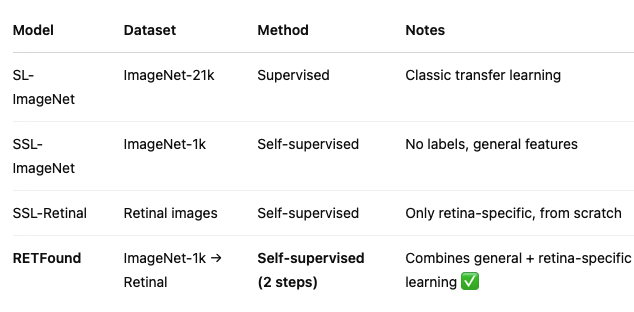 [Speaker Notes: All models use differing pretraining
same model architecture as well as fine-tuning processes for downstream tasks

RETFound
trains the model on retinal images via SSL from the weights of SSL-ImageNet.]
Evaluation
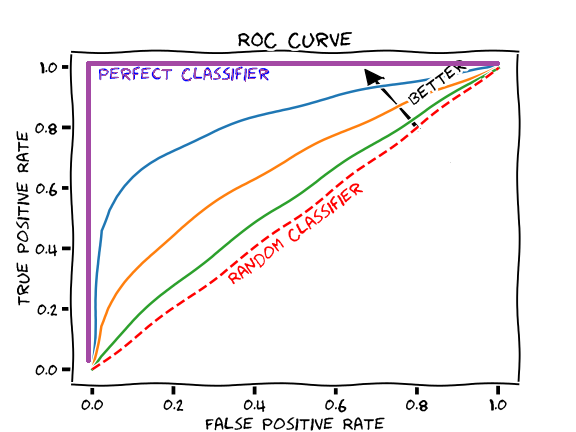 AUROC = Area Under the Receiver Operating Characteristic Curve
AUPR = Area Under the Precision-Recall Curve
[Speaker Notes: Area Under the Receiver Operating Characteristic Curve
Measures how well the model can separate positive and negative classes.
Looks at how true positives vs. false positives change across thresholds.
✅ Higher AUROC = better model at ranking positives above negatives
📊 Good for balanced datasets.

Area Under the Precision-Recall Curve
Focuses only on the positive class.
Shows trade-off between:
Precision: How many predicted positives are actually correct
Recall (Sensitivity): How many actual positives the model found
✅ Best for imbalanced datasets (like rare diseases)]
Performance on ocular disease diagnostic classification
b) External evaluation.
c) Performance on ocular disease prognosis.
Performance (AUPR) on ocular disease diagnostic classification.
c) Performance on ocular disease prognosis.
Performance on 3-year incidence prediction of systemic diseases with retinal images.
Label efficiency for disease detection
Label efficiency refers to the amount of training data and labels required to achieve a target performance level for a given downstream task
save about 80% of the training time
SSL strategies for RETFound
[Speaker Notes: masked
autoencoder]
used an advanced explanation tool (RELPROP42) to visualize the salient regions of images conducive to classifications made by fine-tuned models in downstream tasks
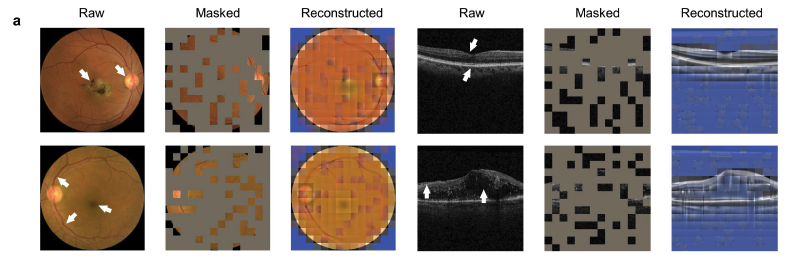 Robustness to age distribution shifts
when a disease is related to age, it’s hard to tell whether a model is predicting the disease or just the person’s age.
Experiment Overview
Task: Predict myocardial infarction from retinal images
Disease group: Fixed (mean age = 72.1)
Control groups: Four healthy groups with mean ages:
66.8, 68.5, 70.4, and 71.9
Models might just learn to predict age, not actual disease
RETFound learned anatomical structure changes, not just age
[Speaker Notes: Age is confounding factor]
Questions?
Thank you